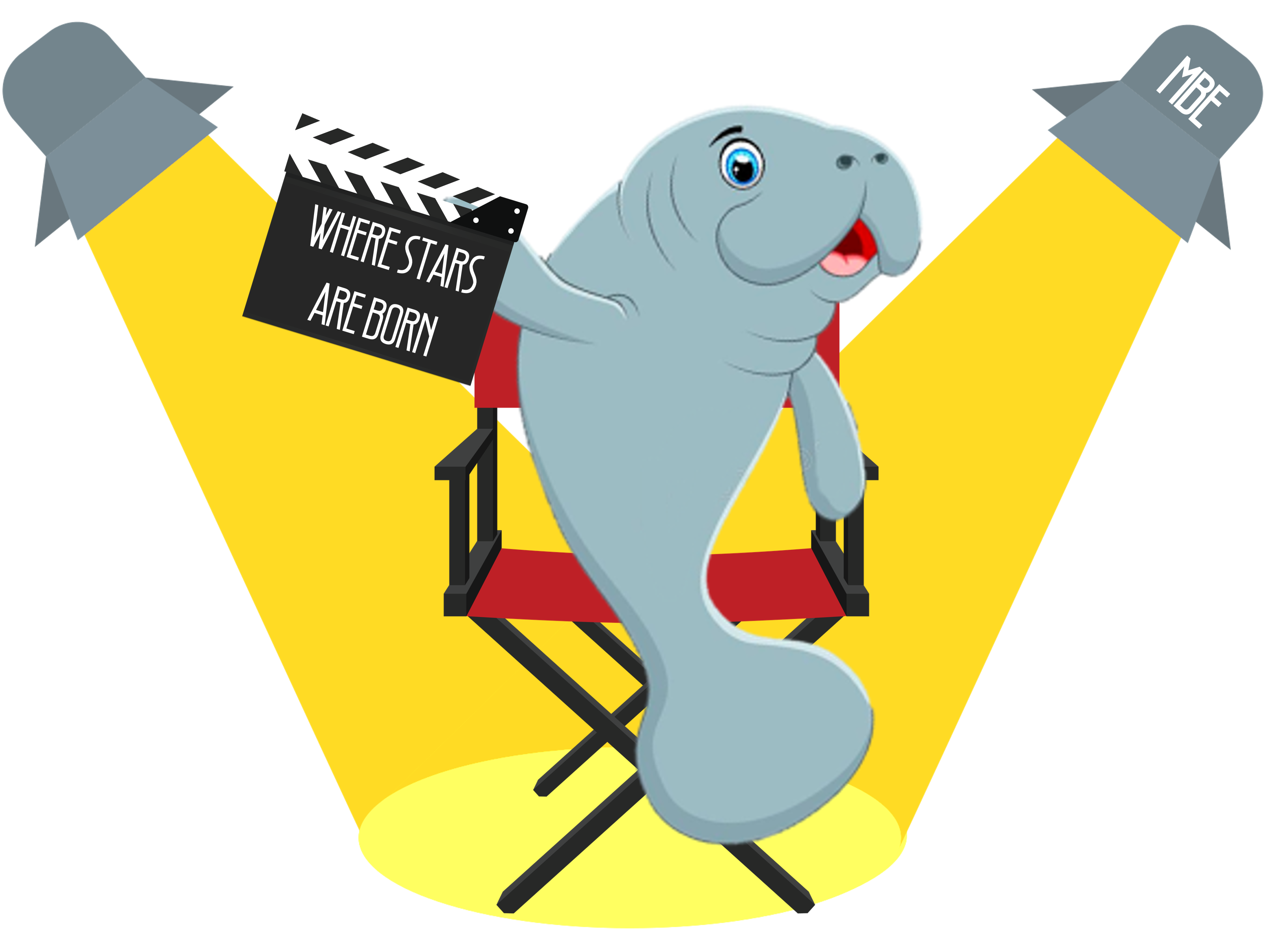 MANATEE BAY ELEMENTARY
VOLUNTEER ORIENTATION 2022-2023
AGENDA
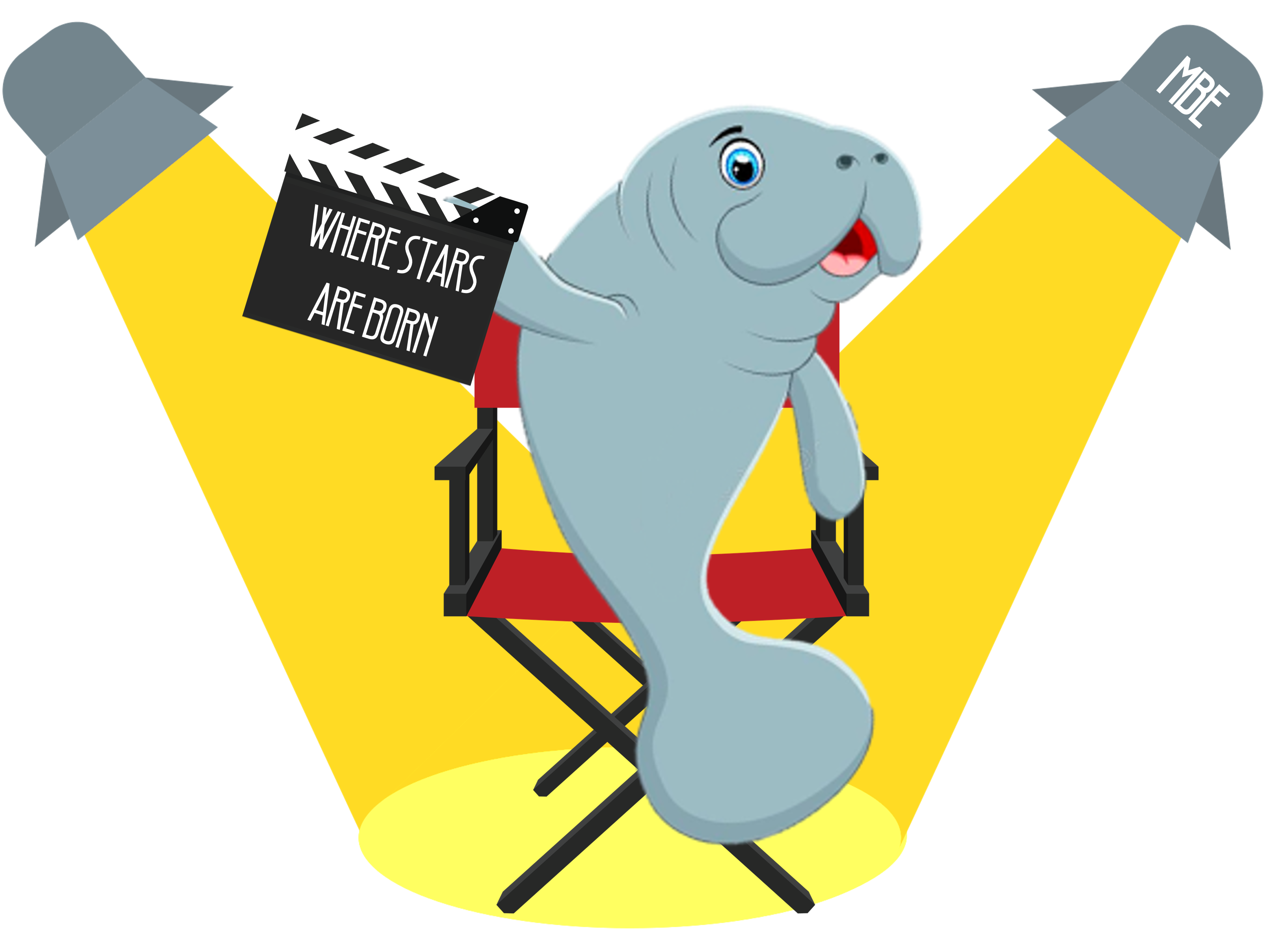 Why you are important to us
Safety Updates
Guidelines for Volunteers
MBE Expectations
Visit the Volunteer Website
2
WHY VOLUNTEERS ARE IMPORTANT?
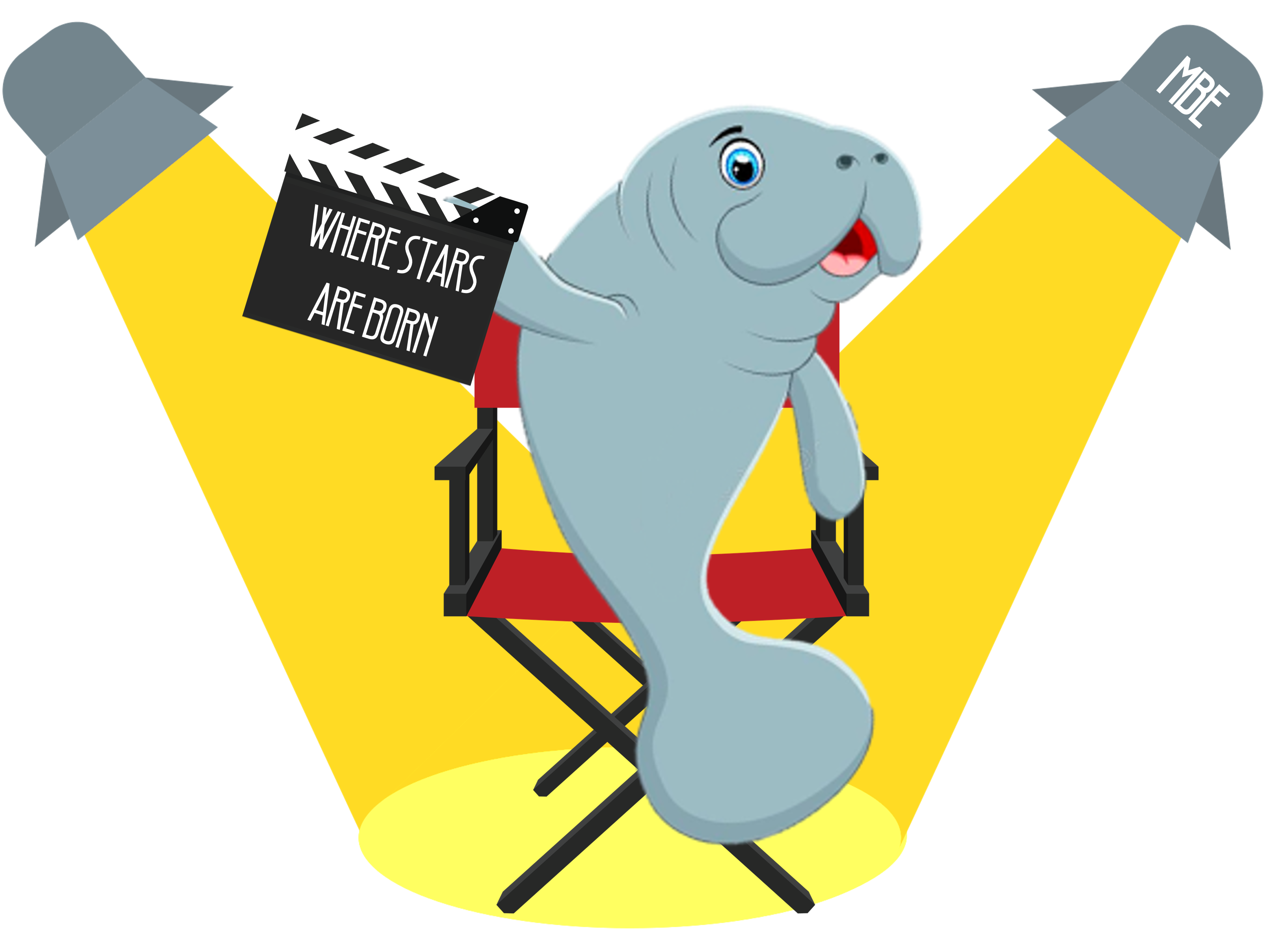 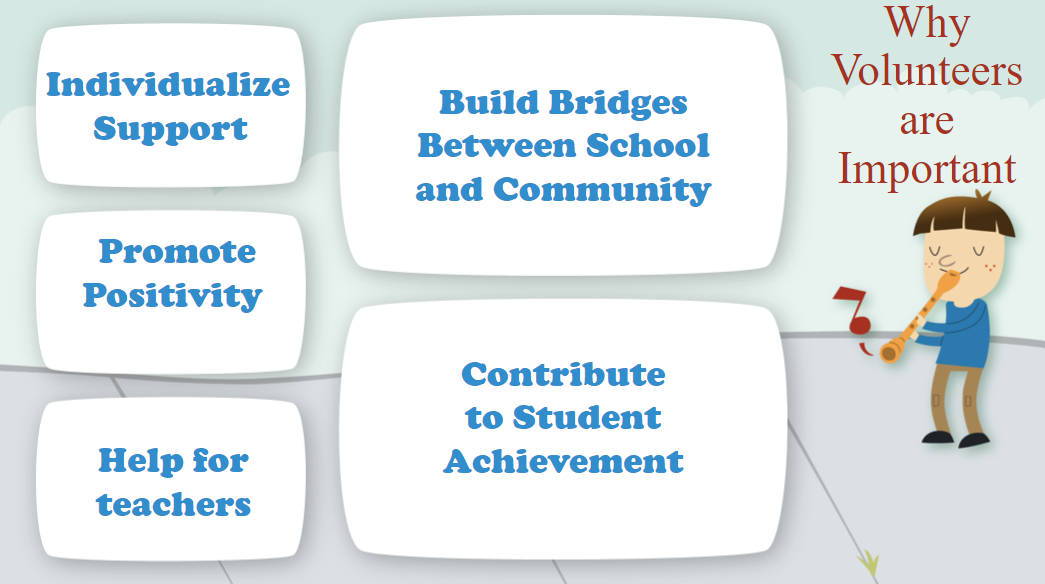 3
GUIDELINES FOR VOLUNTEERS
1. The safety and education of students must be the main concern while engaged in school activities.

2.  Volunteers may not give students medication.

3. Classroom supervision and student discipline are the responsibilities of the teacher and school.

4. Volunteers will be assigned only to staff members requesting assistance.
4
GUIDELINES FOR VOLUNTEERS (cont’d)
5. Volunteers should set a good example for students by their manner, appearance and behavior.

6. Volunteers are required to complete an application and must be approved before volunteering.

7. Volunteers are required to sign in and sign out at the office and record off campus service hours.

8. Volunteers are required to report to the office to receive a badge each time they come to volunteer. 

9. Volunteers cannot be alone with students at any time.
5
FINAL GUIDELINE FOR VOLUNTEERS
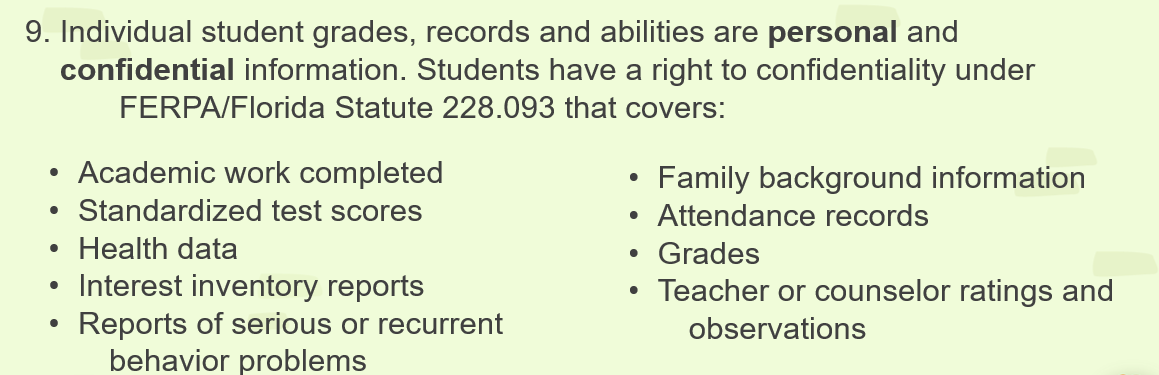 6
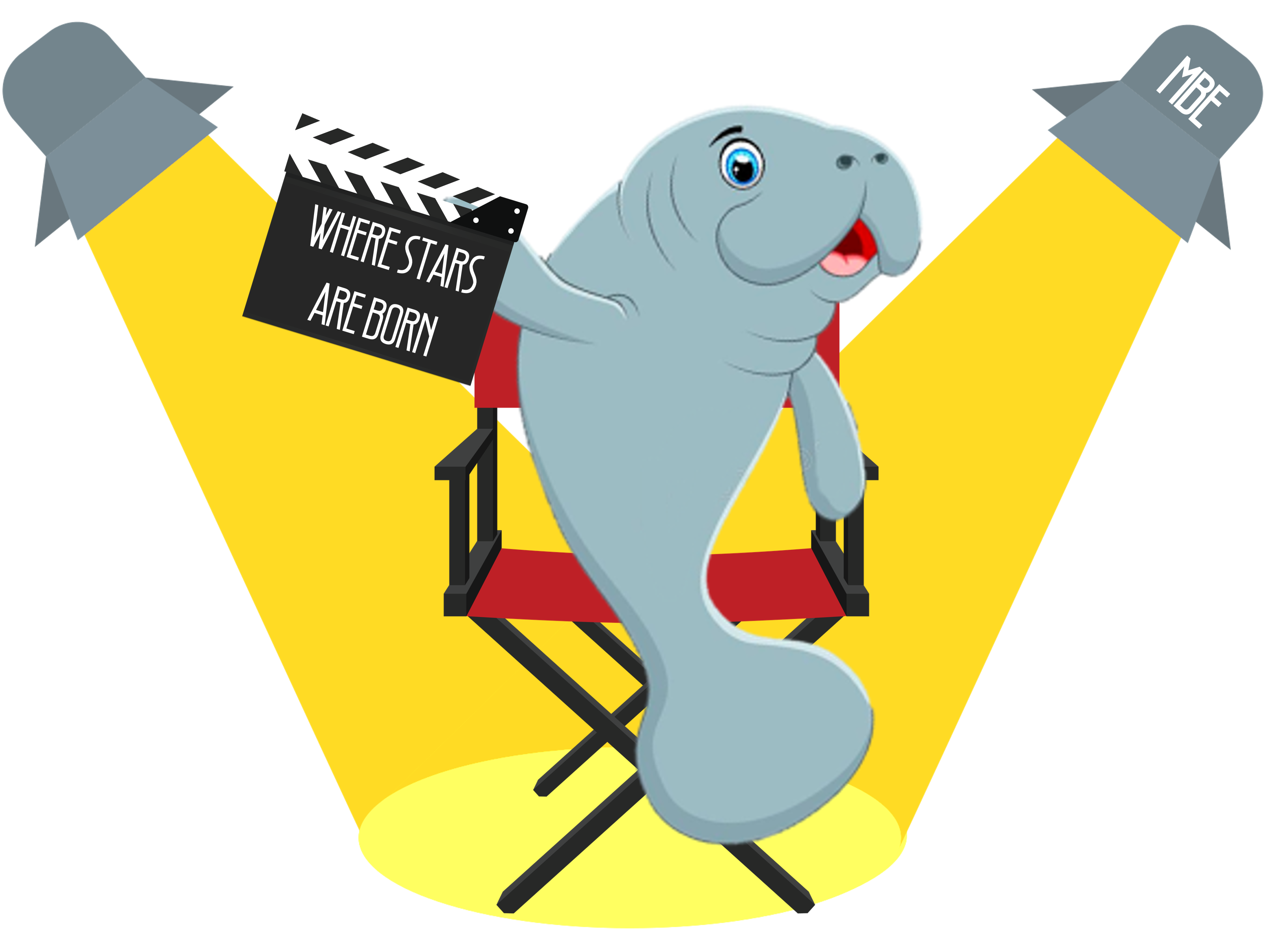 SAFETY PROCEDURES FOR PARENTS
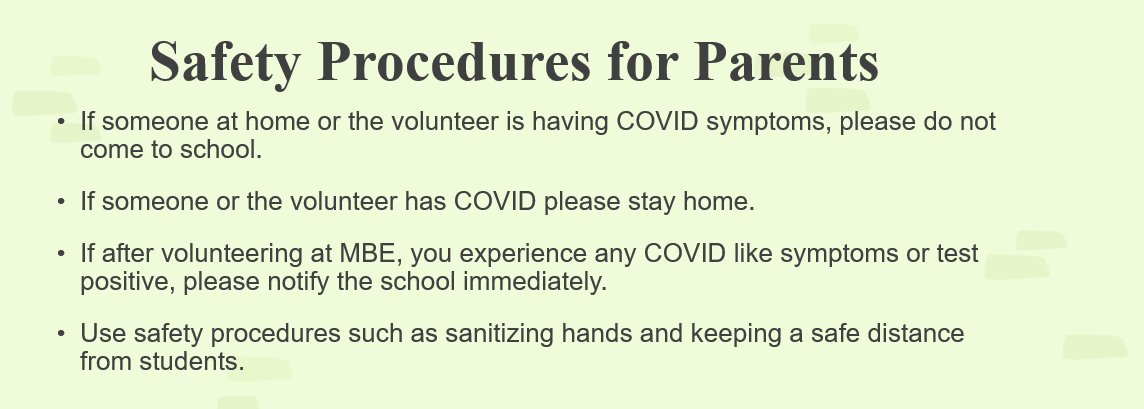 7
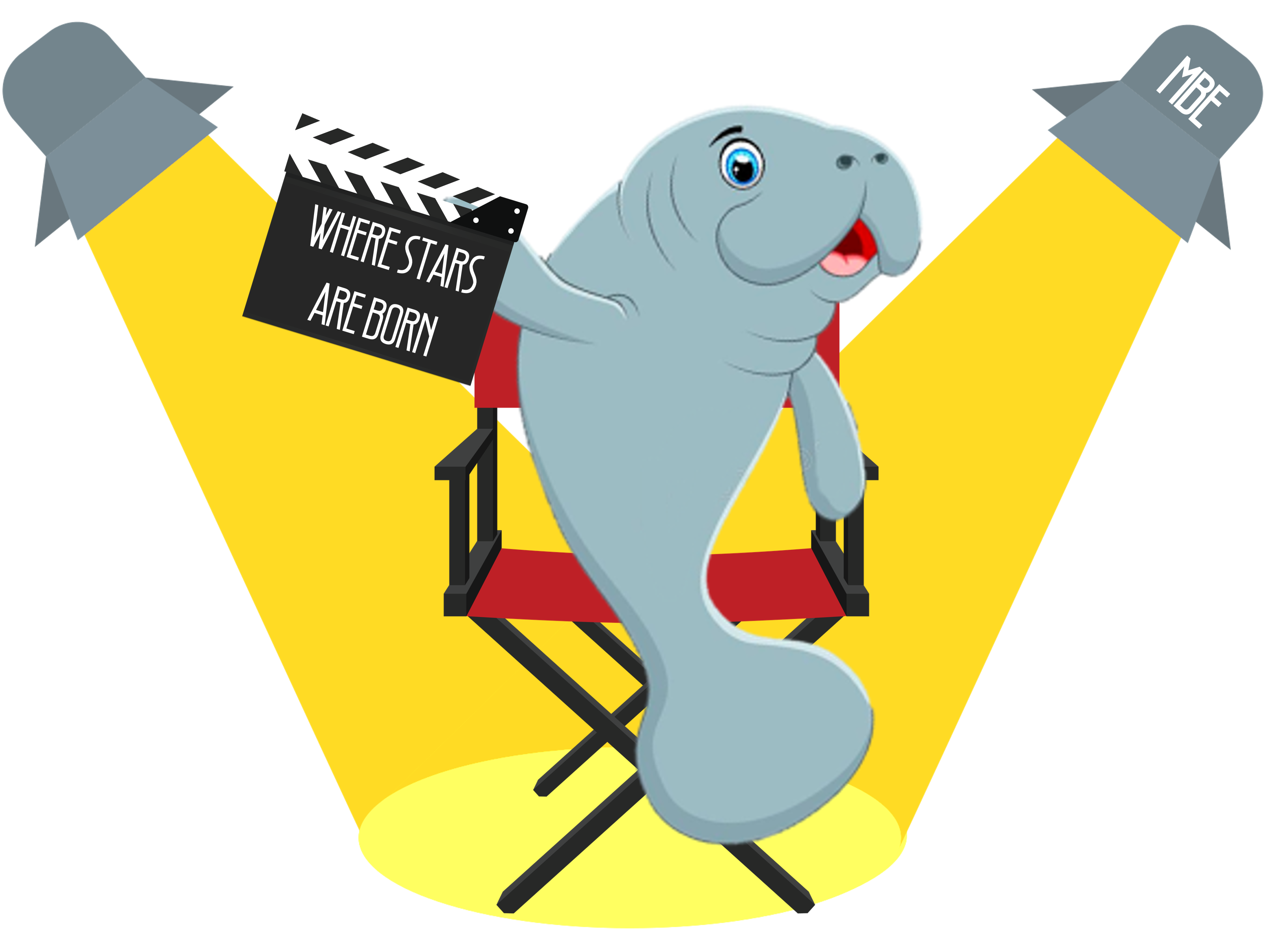 SAFETY UPDATES
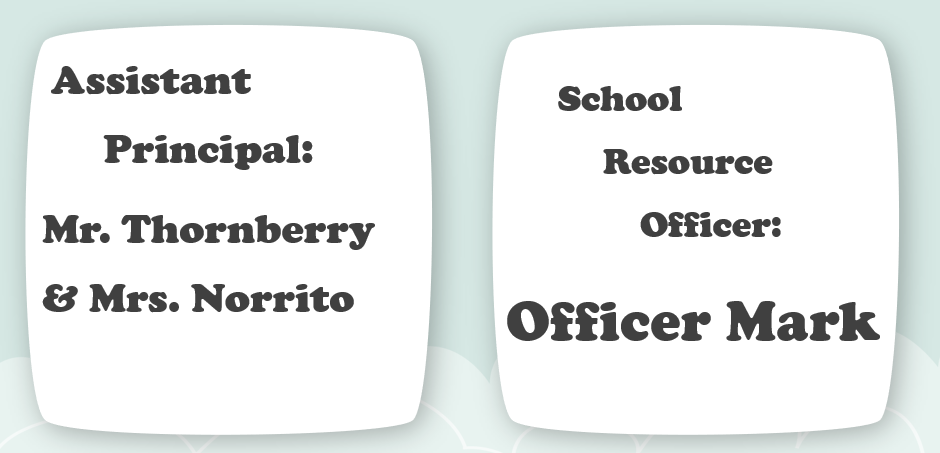 Officer Mark:
Monitors campus to ensure all doors are locked.  
Monitors hallways to ensure classroom doors are closed and locked.
Is visible during arrival and dismissal.
8
WHAT TO DO IF …..
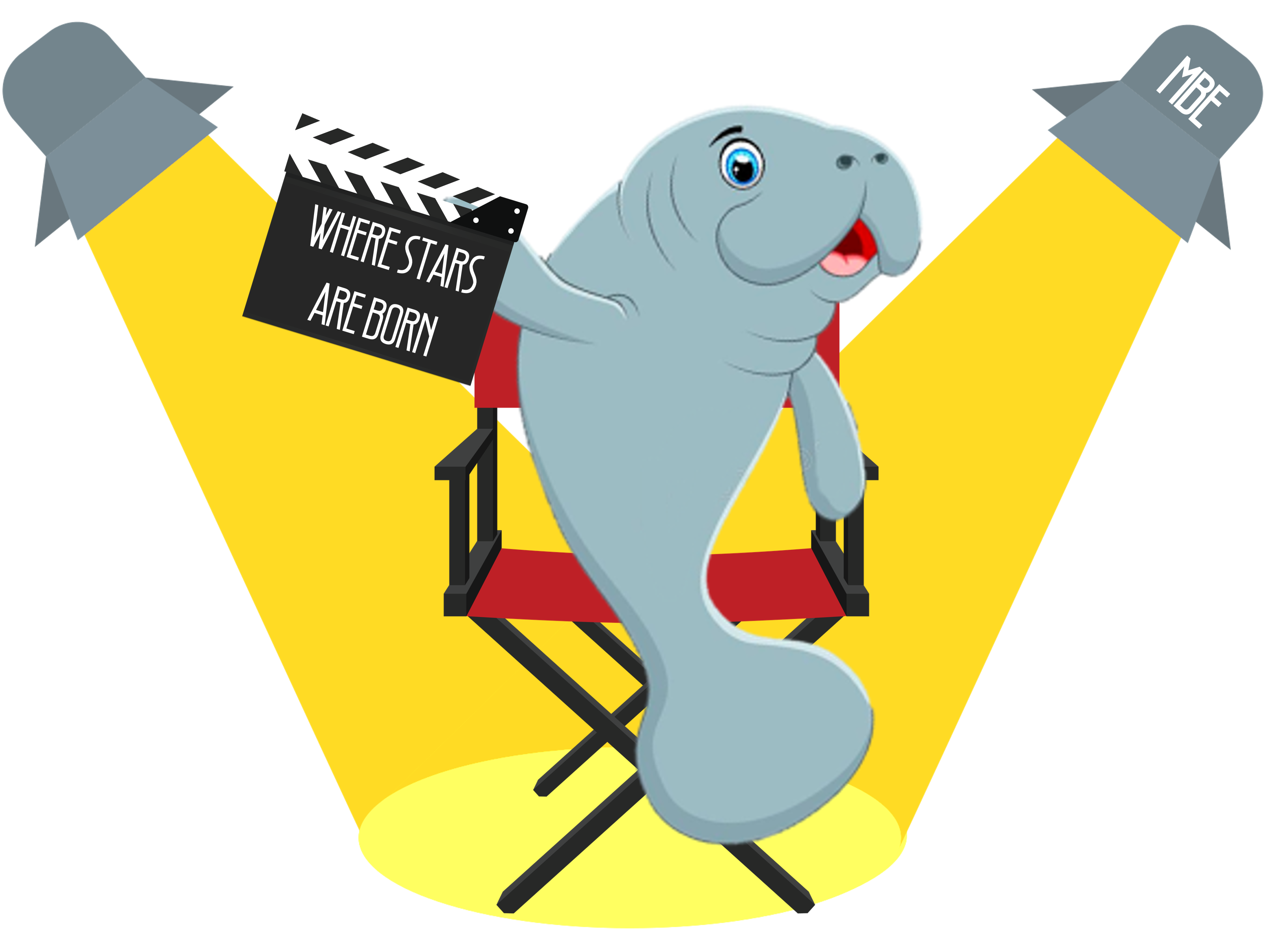 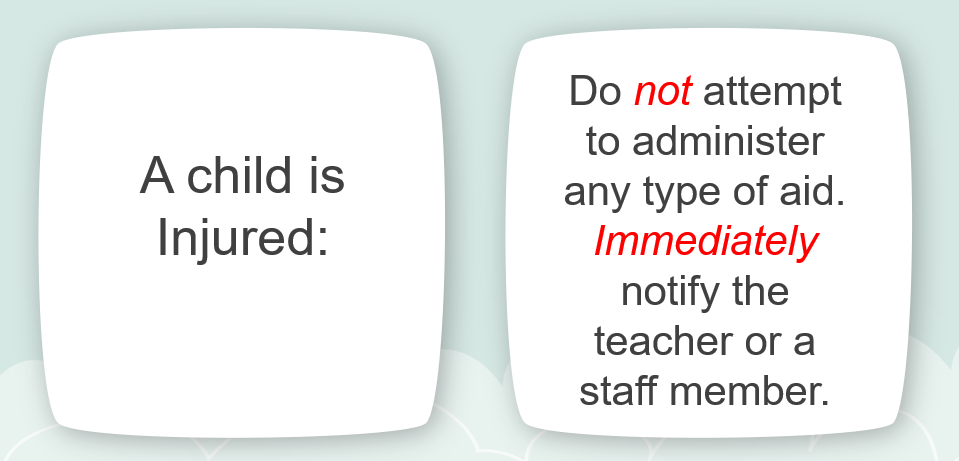 10
WHAT TO DO IF …..
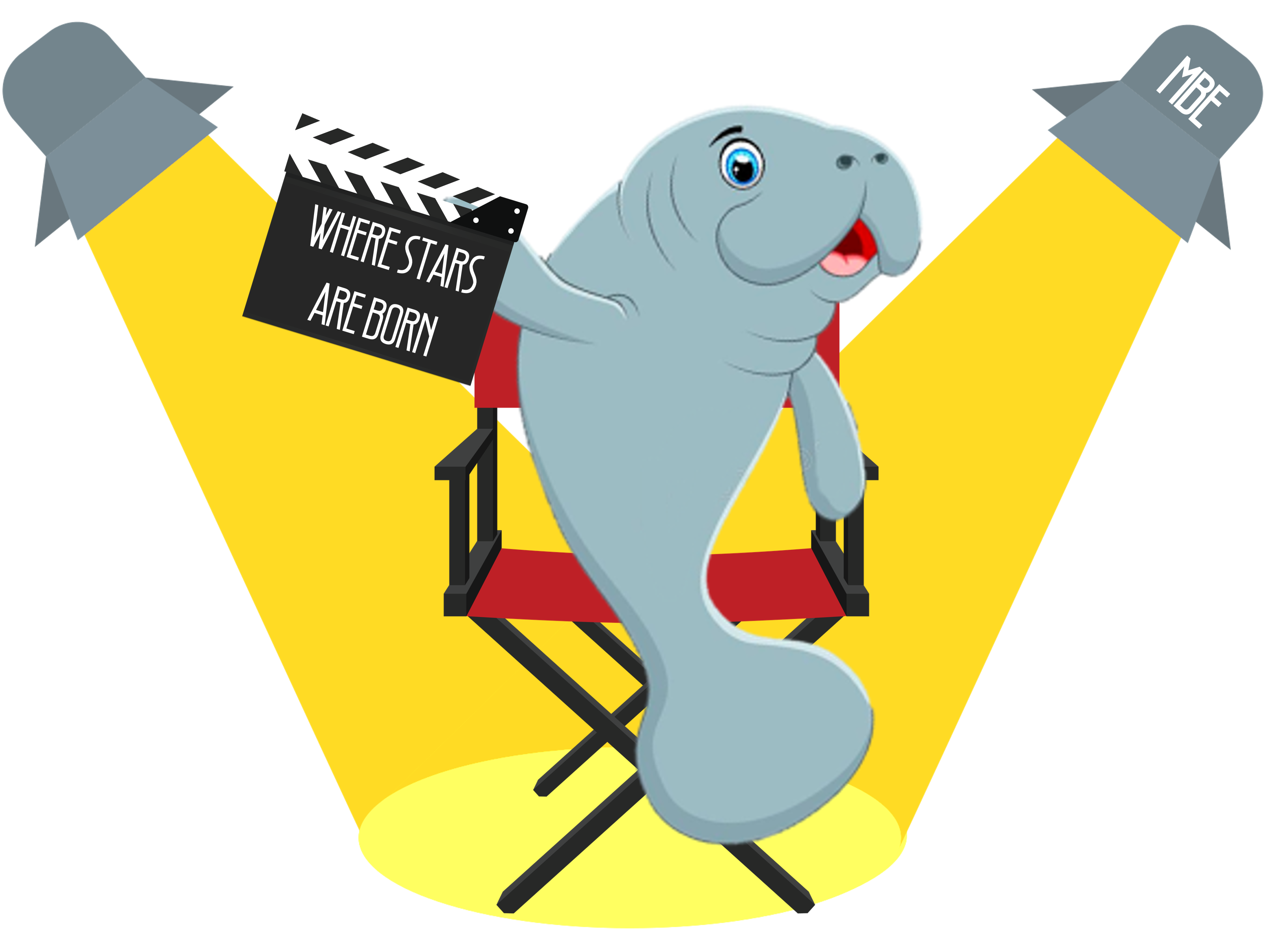 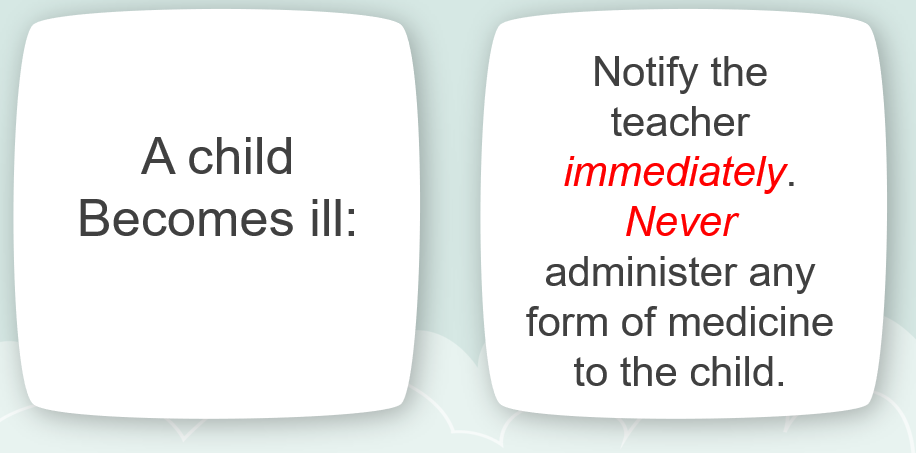 11
WHAT TO DO IF …..
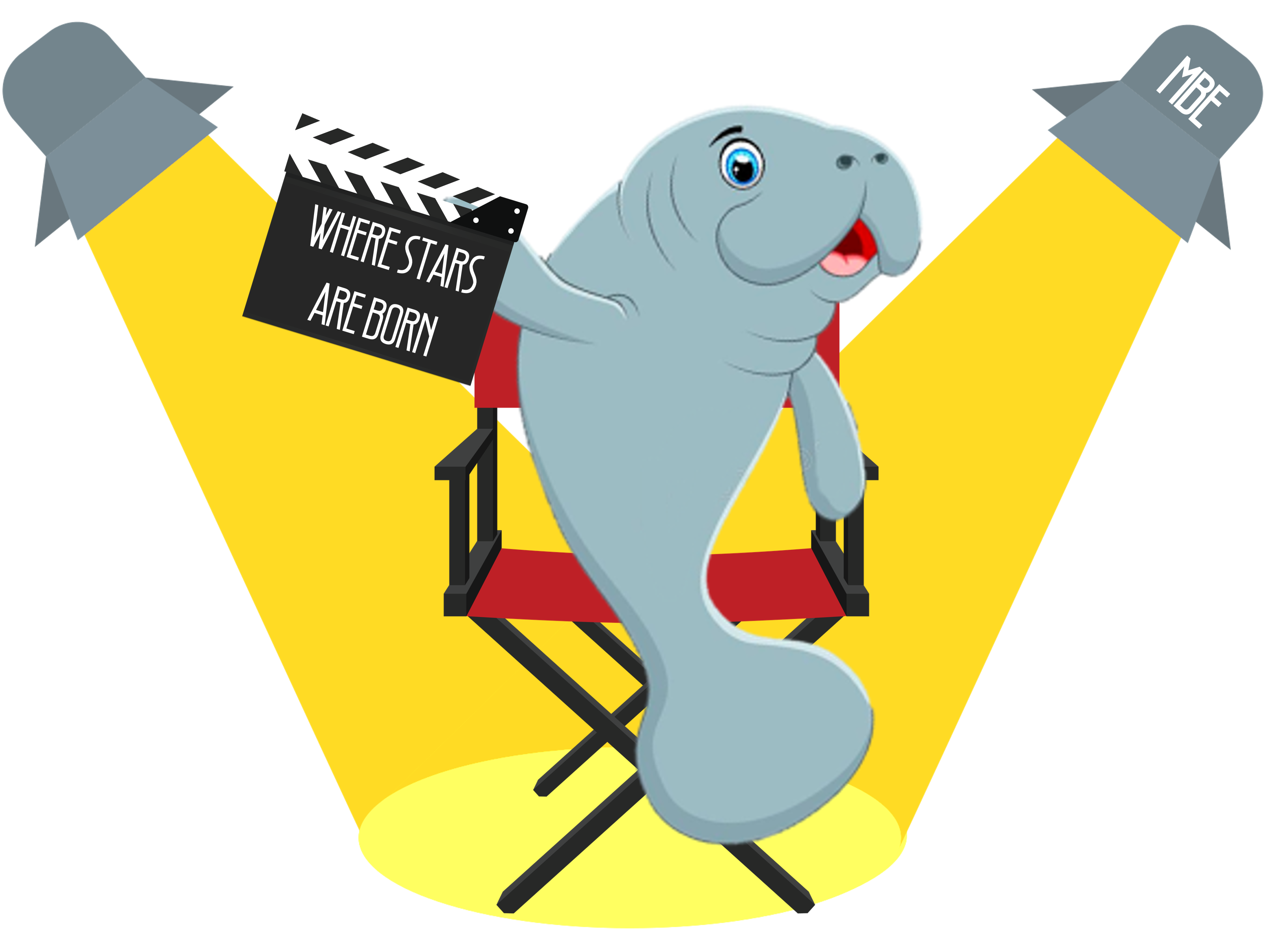 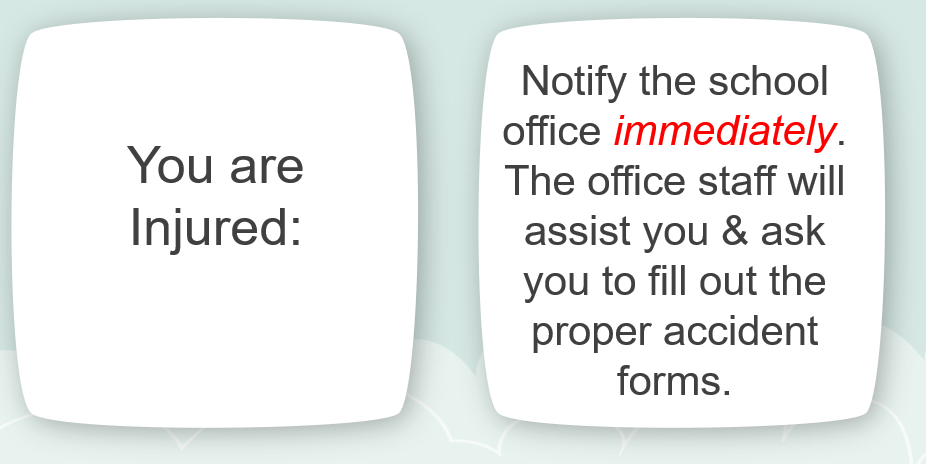 12
WHAT TO DO IF …..
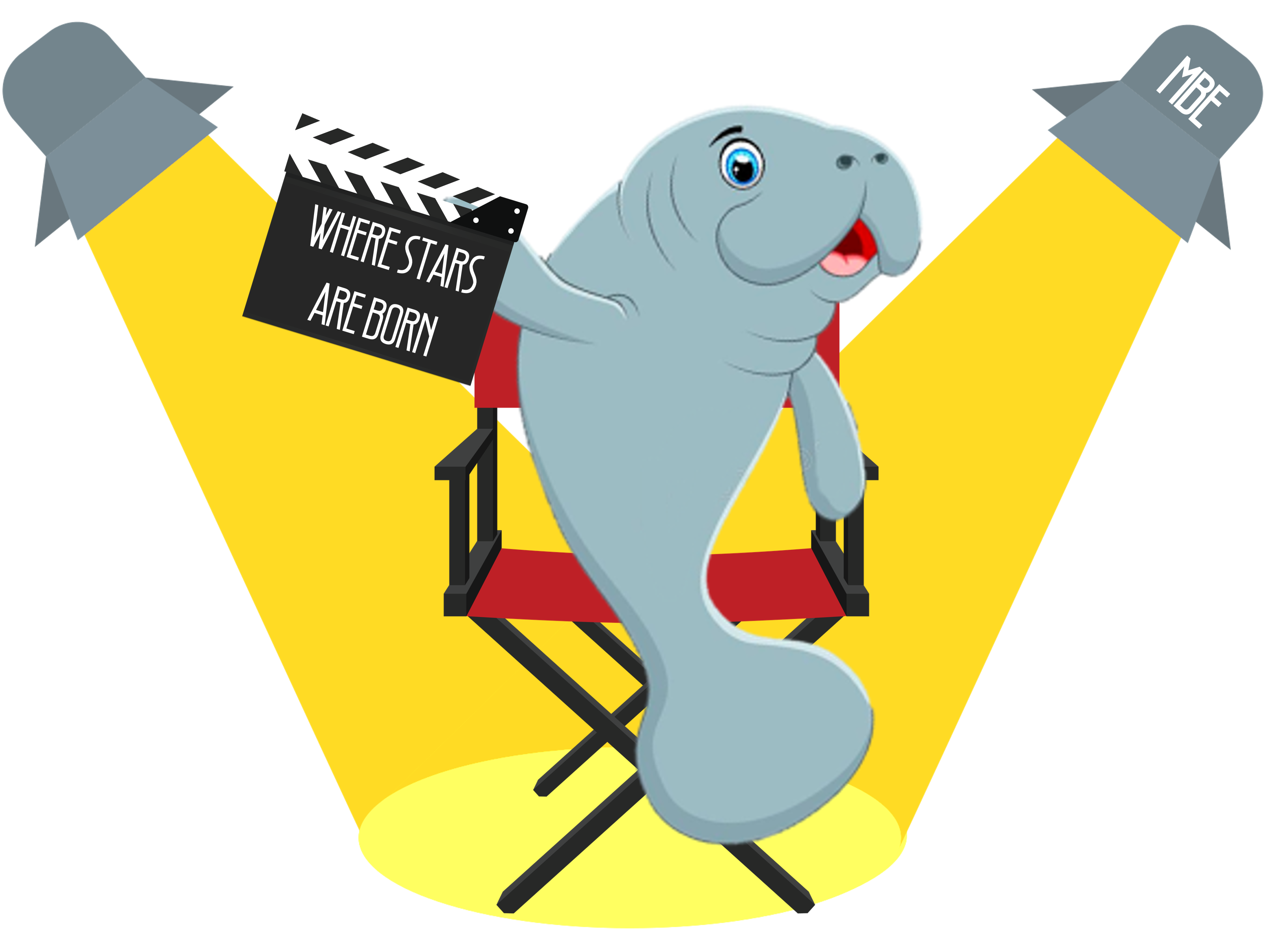 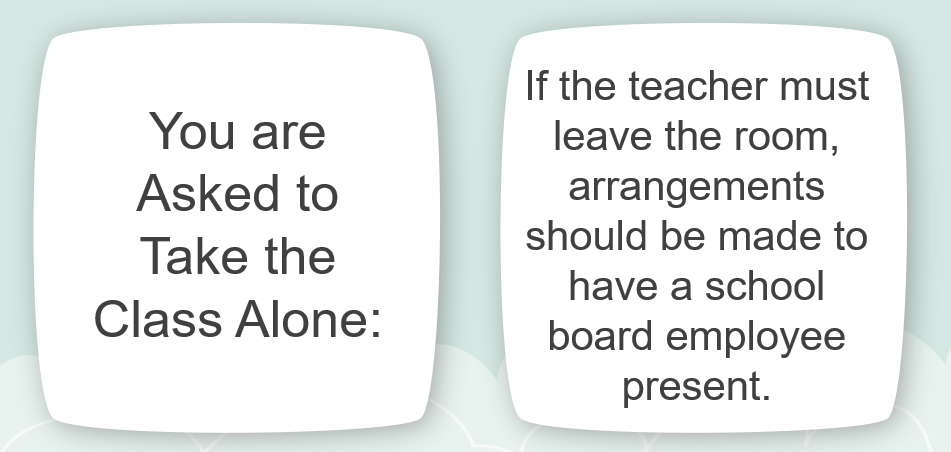 13
WHAT TO DO IF …..
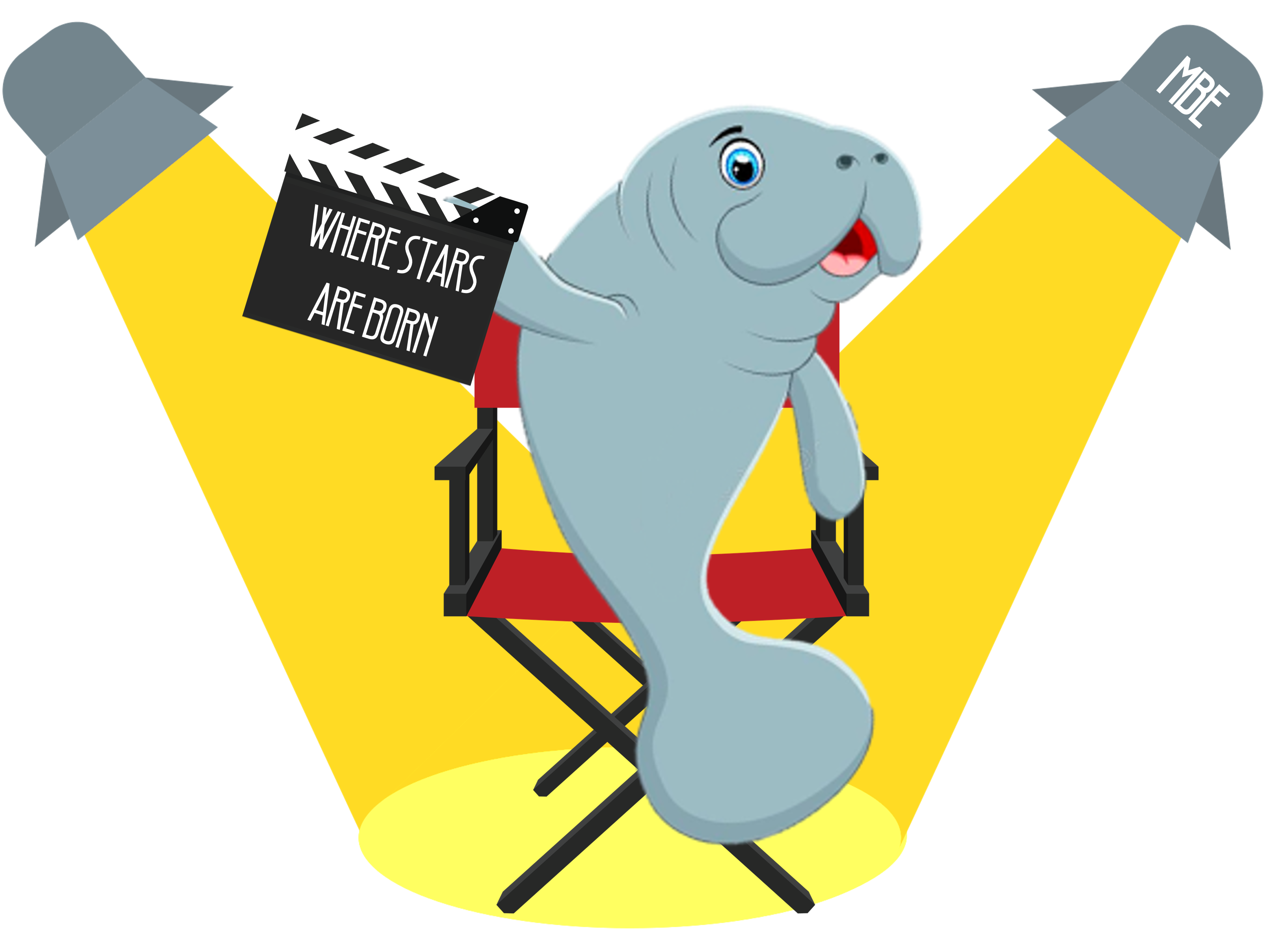 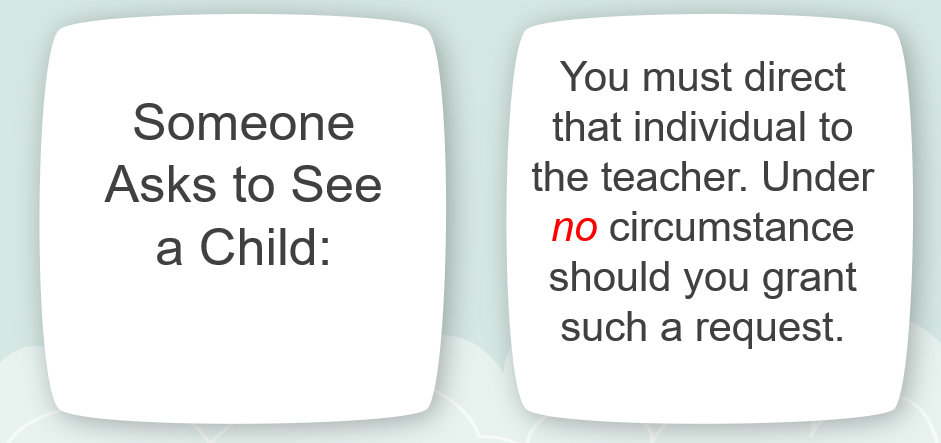 14
WHAT TO DO IF …..
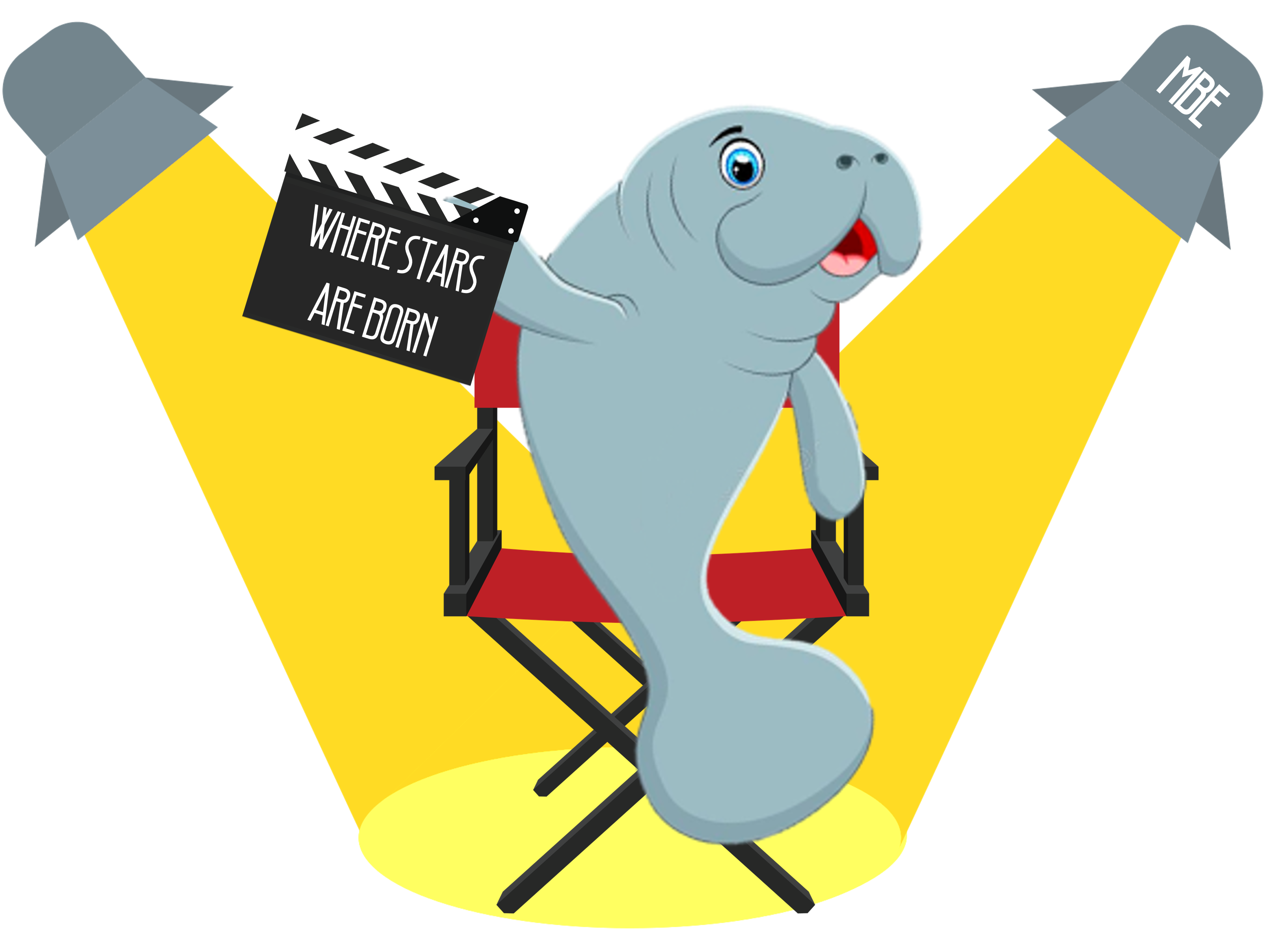 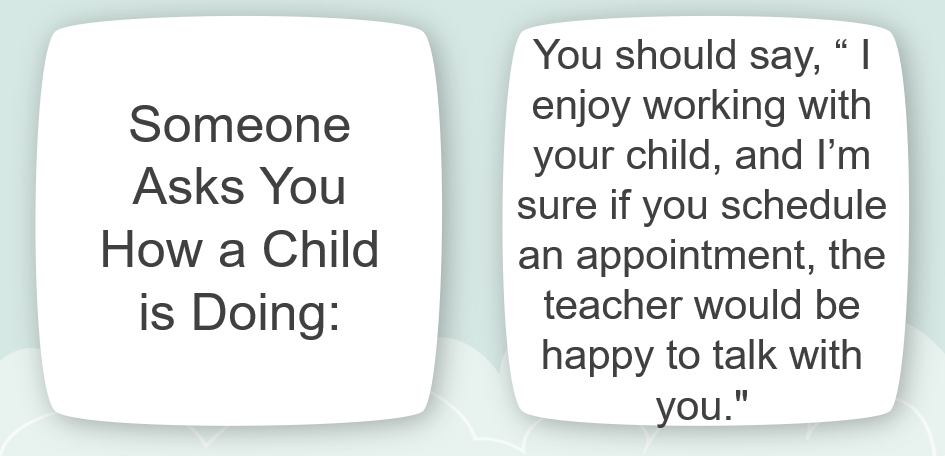 15
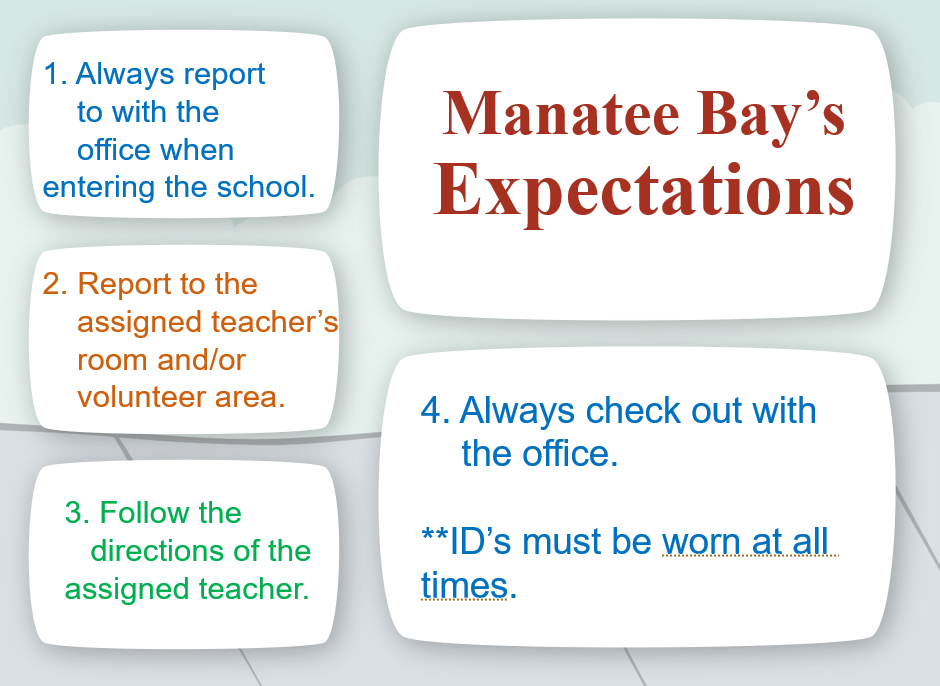 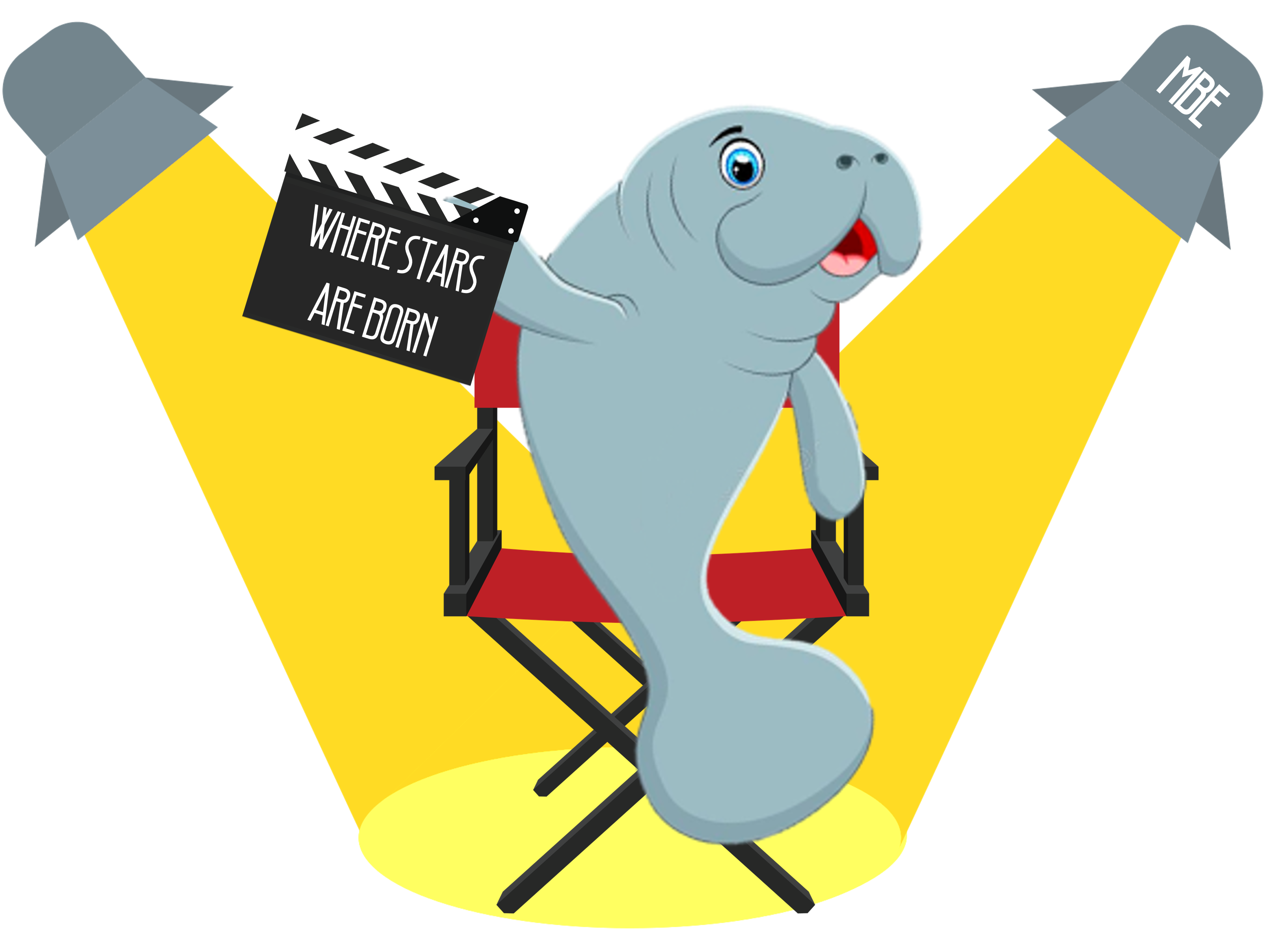 16
A SPECIAL WORD TO PARENTS
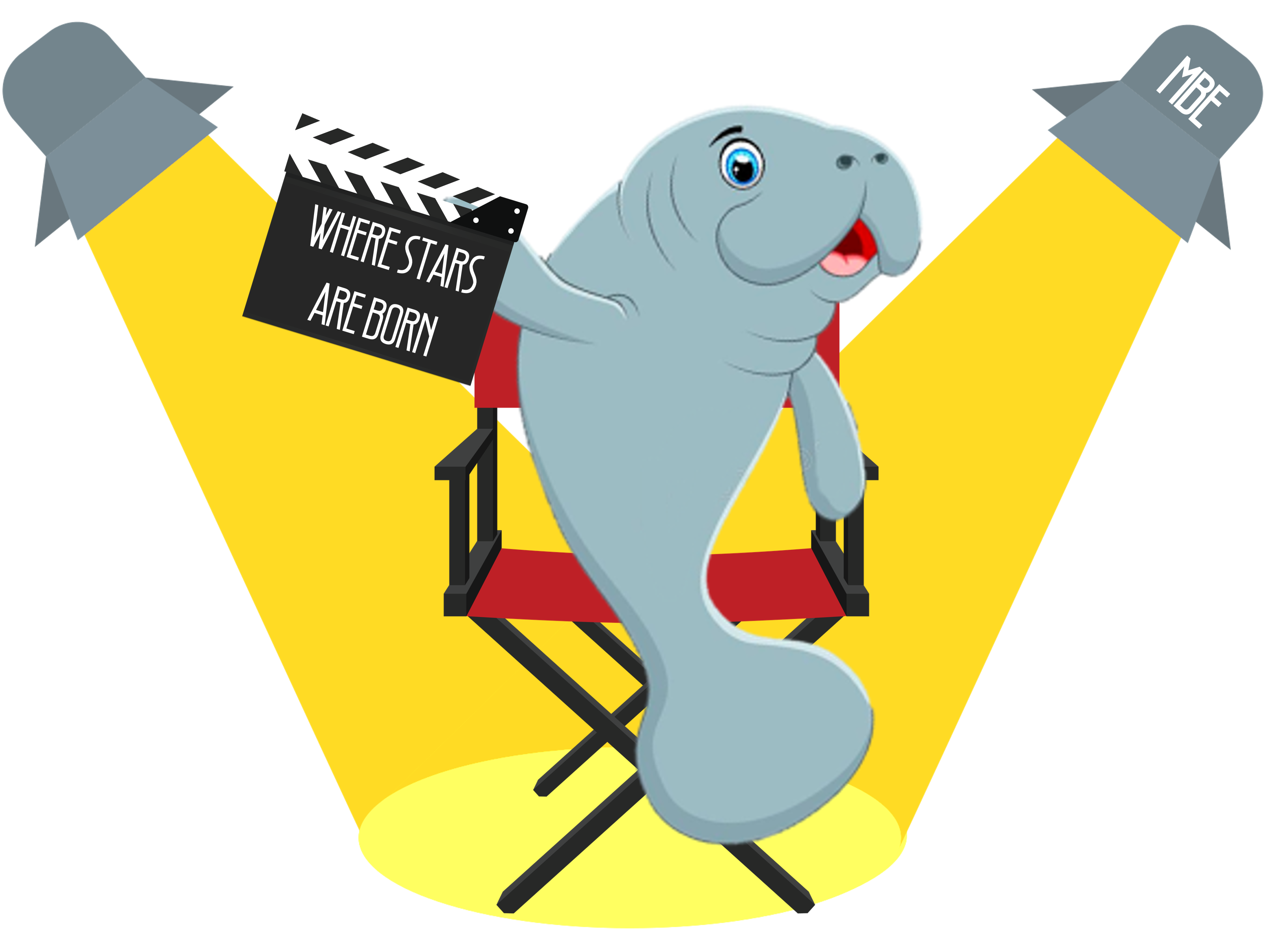 You are important to our school.
Essential to hold confidentiality
Be cautious of what is said in front of your own child.
Refrain from discussing capabilities, behavior, attitudes of students with anyone besides school personnel.
17
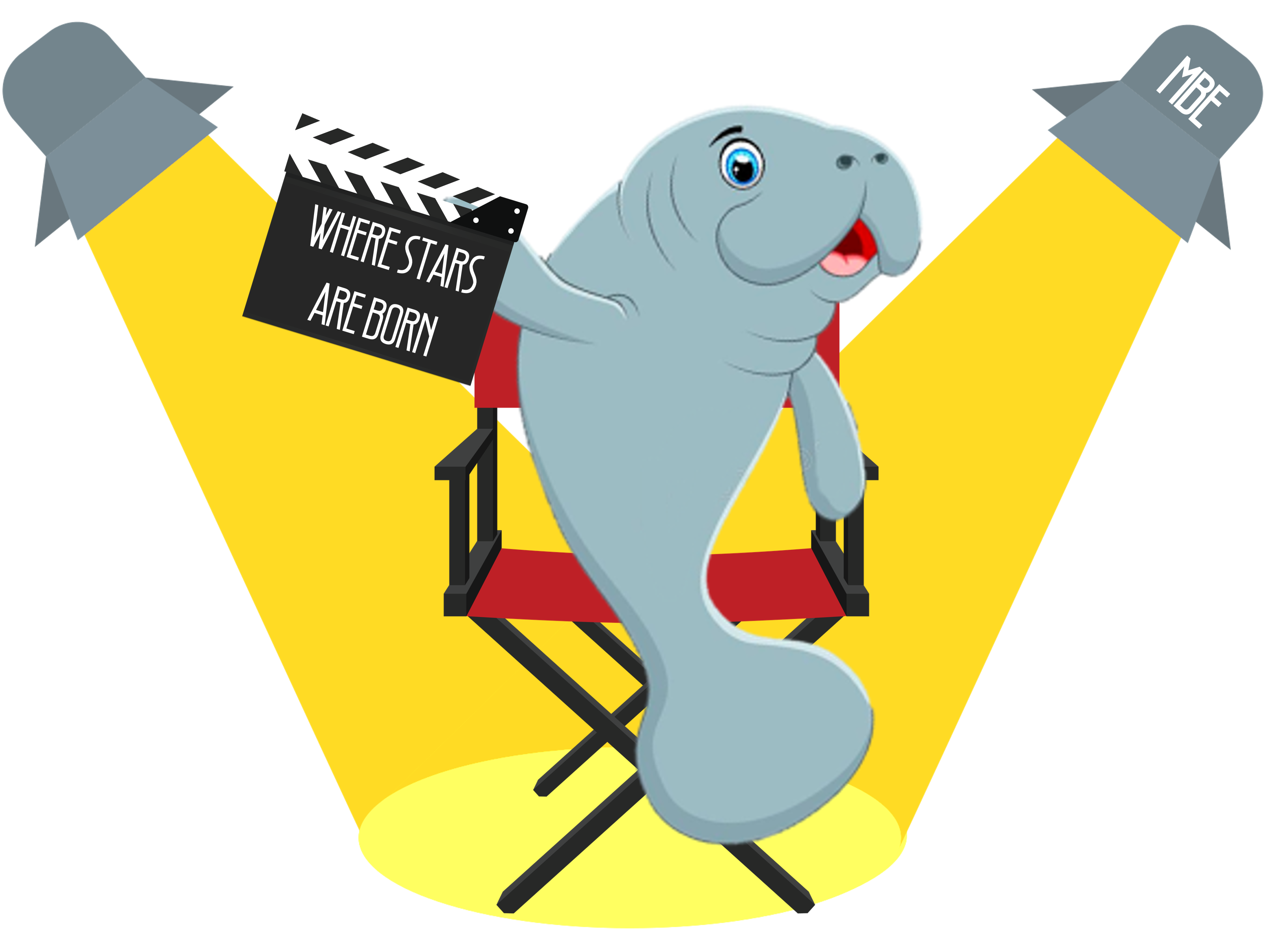 IMPORTANT
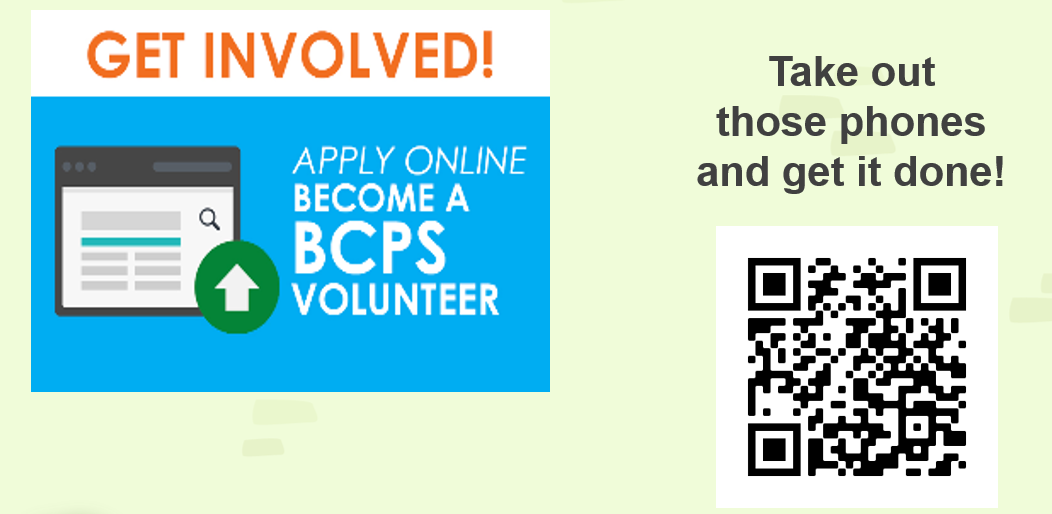 18
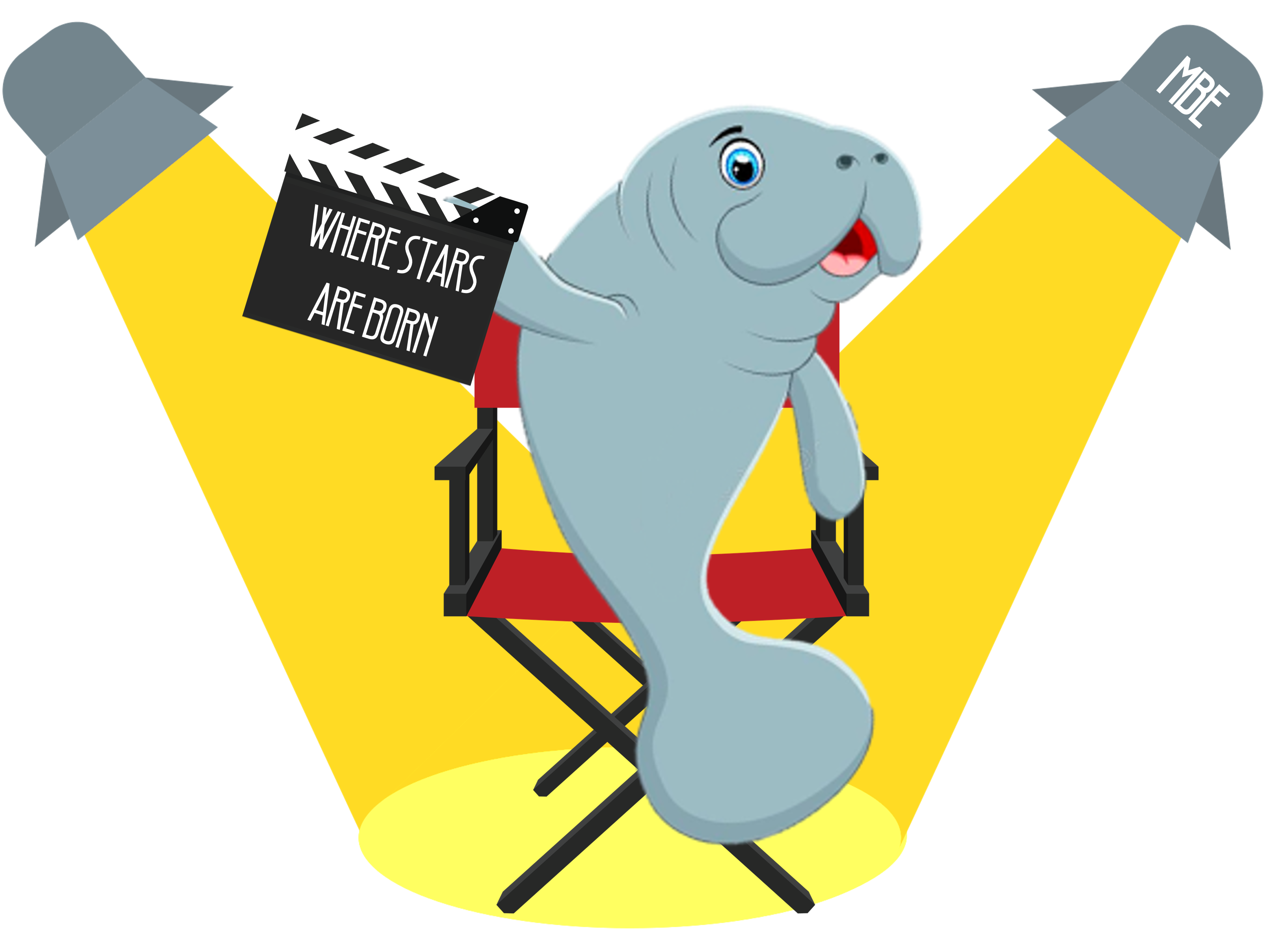 IMPORTANT
Scan the QR code and complete the form to record your attendance.
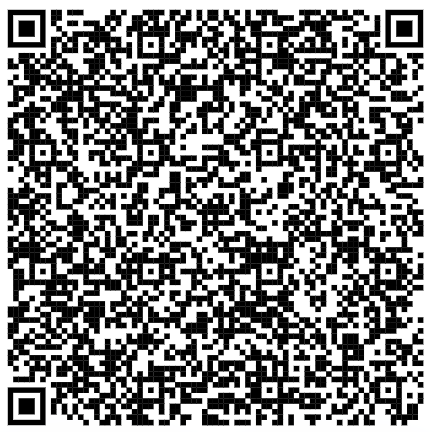 19
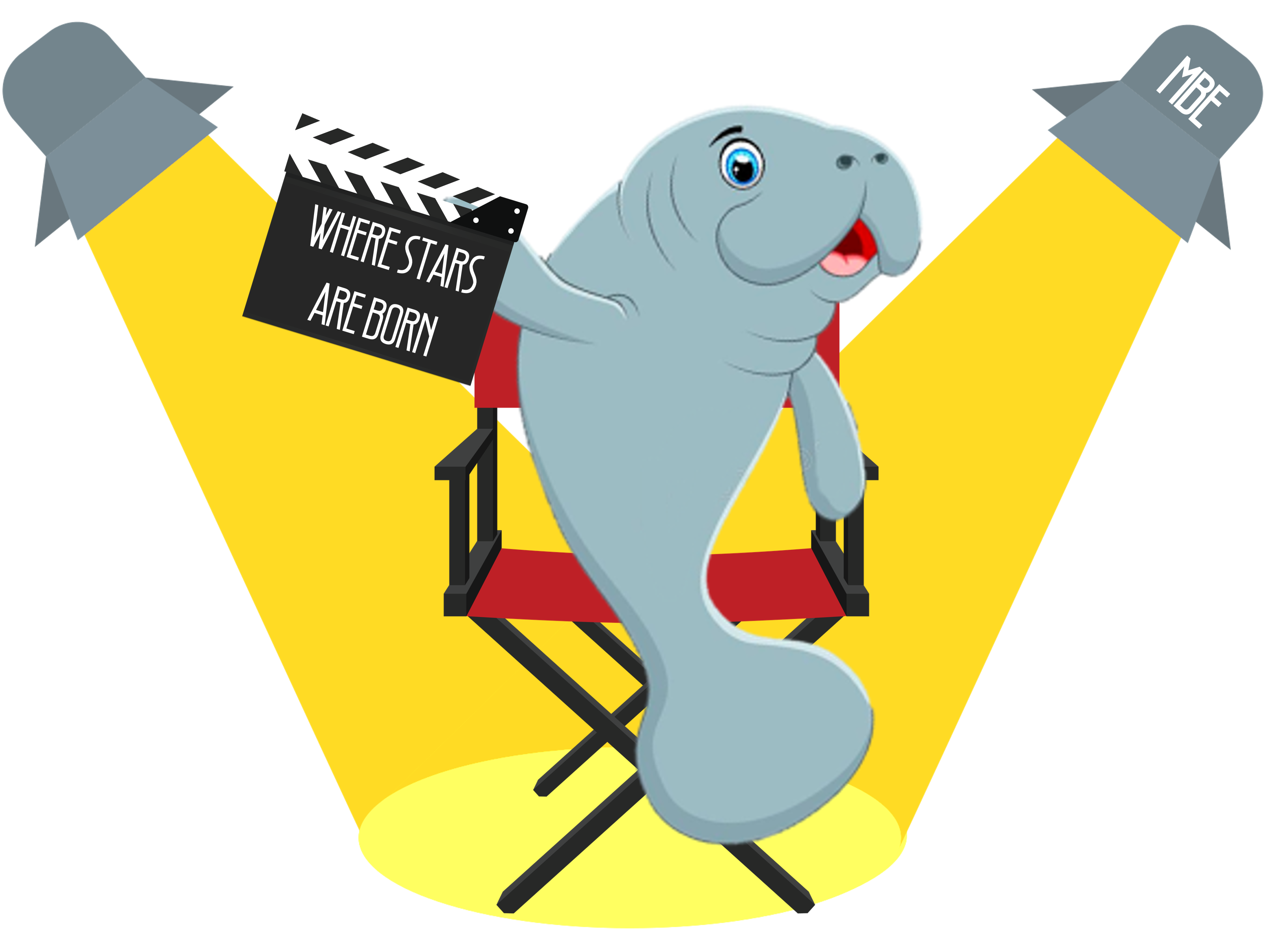 IMPORTANT
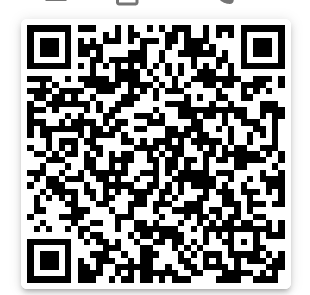 Scan the QR to view the 
Pathways for Volunteer Manual
https://browardschools.instructure.com/courses/1430443/pages/parent-anti-bullying-training
20
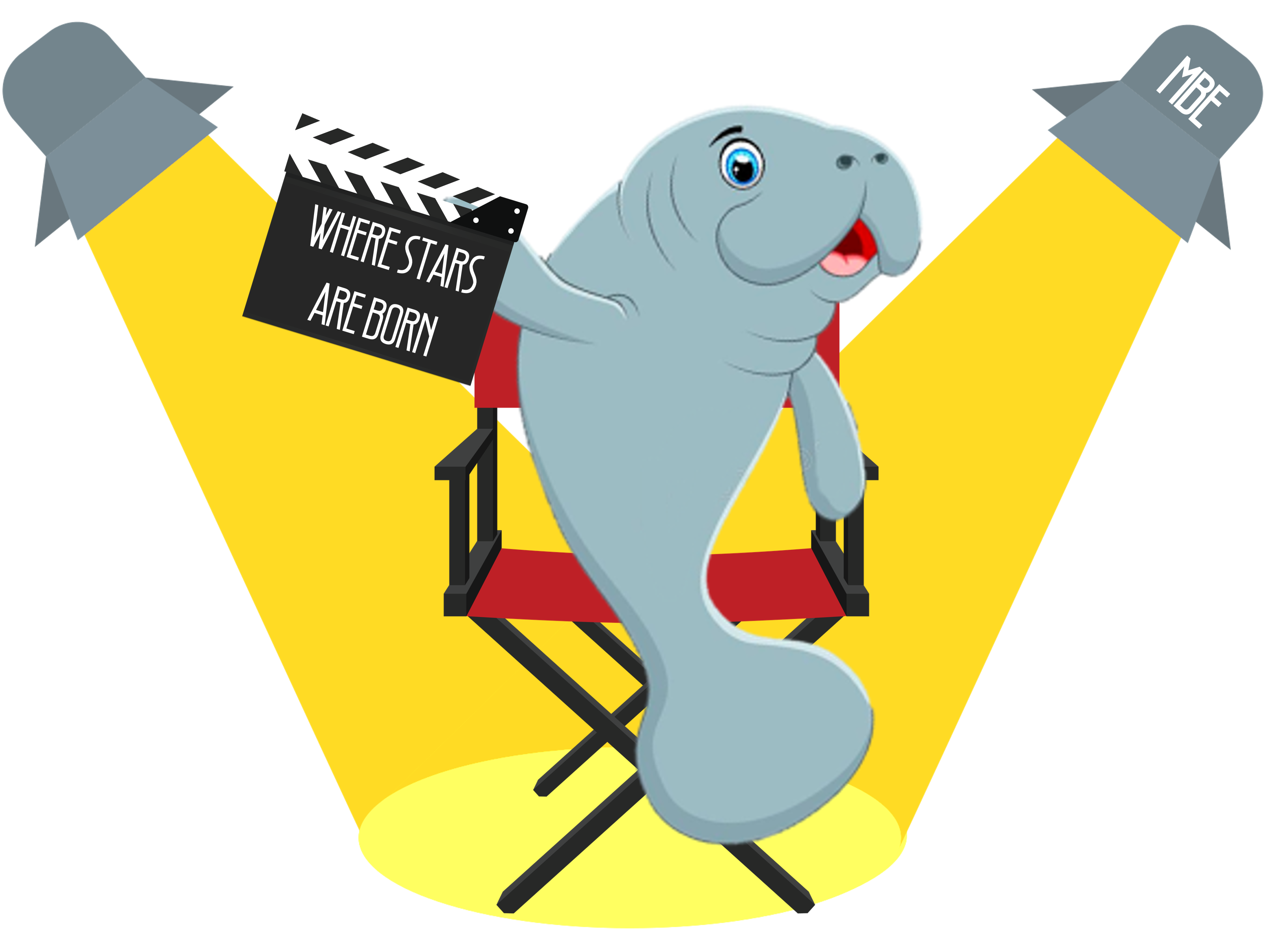 @ManateeBayElem
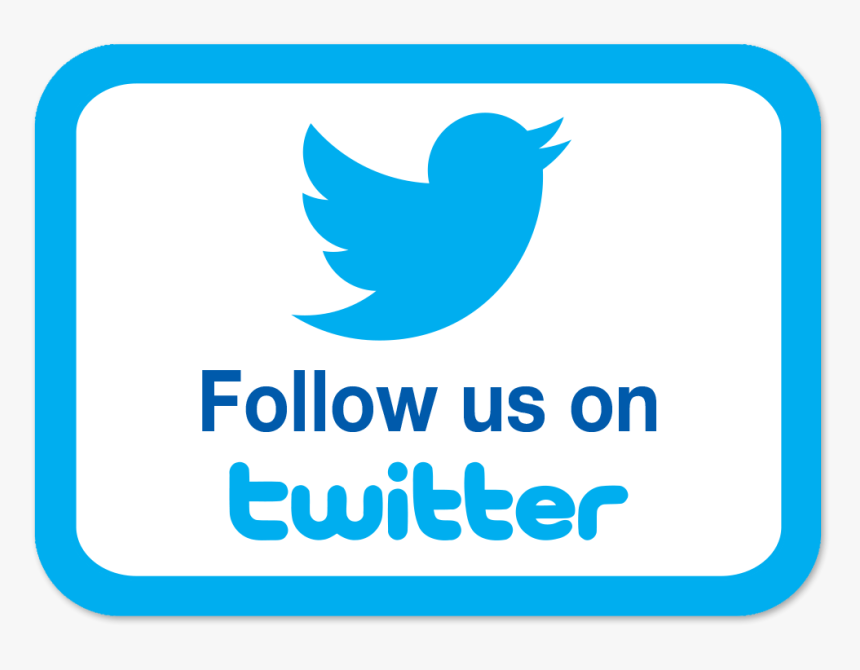 THANK YOUHolly Casios (Literacy Coach, Volunteer Coordinator  holly.casios@browardschools.com
MANATEE BAY ELEMENTARY